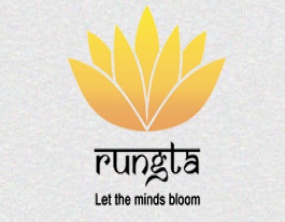 RUNGTA COLLEGE OF DENTAL SCIENCES & RESEARCH
TITLE OF THE TOPIC- CAST RESTORATIONS
DEPARTMENT OF CONSERVATIVE DENTISTRY AND ENDODONTICS
1
Specific learning Objectives
At the end of this presentation the learner is expected to know ;
*Subtopic of importance
**  Cognitive, Psychomotor   or Affective 
# Must know , Nice to know  & Desire to know 
( Table to be prepared as per the above format )
2
Contents
Introduction
 Historical Perspective
Indications & Contraindications 
Advantages & Disadvantages 
Tooth preparation for Cast Restorations 
	General Principles
 Bevels, Margins & Flares 
Preparation for Metal Inlays & Onlays 
Preparation for Ceramic Inlays & Onlays
Tooth Preparation For Cast Restorations
TOOTH PREPARATION
“Tooth preparation is defined as the mechanical alteration of a defective, injured, or diseased tooth to best receive a restorative material that will reestablish a healthy state for the tooth, including esthetic corrections where indicated along with normal form and function”
Restoration
“Restoration is defined as any material or prosthesis that restores or replaces lost tooth structure, teeth or oral tissues” (Glossary of Prosthodontic Terms - 8)
Cast: “Life size likeness of some desired form” “To produce a shape by thrusting a molten liquid or plastic material into a mold possessing the desired shape”
 Casting: “Something that has been cast in a mold; an object formed by the solidification of a fluid that has been poured or injected in a mold” (Glossary of Prosthodontic Terms - 8)
Historical Background :
1835 – John Murphy 
First Inlay Fabricated 
Porcelain inlays 
1880 – Ames & Swasery 
Used burnished foil technique for fabricating Inlays 
1897- D. Philbrook 
First CAST INLAY is attributed to him 
Introduced the concept of forming an investment around a wax pattern 
Eliminating the wax and filling the mold with a “Gold alloy” 
1907 – W.M. Taggart “
	Lost wax technique” 
Reported the development of “Pneumatic Pressure Casting” 
Introduced the technique for Cast Gold Dental restorations
 Popularized the Gold Inlay as a Dental restoration
Indications
Replace lost tooth structure (In extensively involved teeth)
 Restoration of endodontically treated teeth
 Correction of Occlusion & Diastema closure
 Support for partial or complete dentures 
Retainers for fixed prosthesis
Partially sub-gingival restorations 
Cracked teeth (Vertically, horizontally or diagonally) 
As an adjunct to successful PDL therapy by correction of tooth anomalies which predispose to PDL problems
 Esthetics 
Dissimilar metals
Contraindications
Developing or deciduous teeth 
High Plaque or Caries indices 
Occlusal disharmony
 Dissimilar metals 
Small restorations
Advantages
Higher strength (Compressive, Tensile, Shear & Yield) 
Ability to reproduce precise form and minute details 
Control of contours and contacts
 Biocompatibility of materials (Noble or passivated alloys)
Not affected by tarnish & corrosion
 Increased longevity of cast restorations
 Fewer voids, less internal stresses, no layering effect when compared to amalgam
 Cast restorations can be better finished, polished or glazed, thus better Esthetics & no harm to P-D organ
Disadvantages
Technique sensitive
 No. of appointments & higher chair time
 High Cost 
Splitting forces
Mouth preparation prior to Cast Restorations :
15 Mouth preparation prior to Cast Restorations 
Every measure is to be taken to ensure longevity & success of a cast restoration 
Control of Plaque
 Control of Caries 
Control of periodontal problems 
Control of pulpal health of tooth
 Proper foundation 
Occlusal equilibration
 Diagnostic wax-ups and temporary restorations
Features of Tooth Preparation For Cast Restoration :
Cast Restorations 
Intracoronal Extracoronal (Mortise Shaped)
 Definite walls & floors 
joined at Line & Point Angles
 Created by occlusal & axial surface reduction 
May end gingivally with no definite flat floor
General Principles
Greater surface extension in outline form than amalgam 
This facilitates support & efficient marginal manipulation
 More extensive surface involvement to compensate for the cariogenically weak joints of cast/cement/tooth interface
The design for a cast restoration are governed by 5 principles:
 Preservation of the Tooth Structure
 Retention & Resistance 
Structural Durability 
Marginal Integrity P
reservation of the Periodontium
TAKE HOME MESSEGE/ FOR THE TOPIC COVERED (SUMMARY)
Cast metals are used as copings or substructures for metal-ceramic restorations, one of the most common types of esthetic crown and bridge prostheses, and the most durable of esthetic restorations, especially when used to restore posterior teeth. 
The principles of molten metal solidification and equilibrium phase formation during the casting of metals are presented in this chapter. 
The key terms above will facilitate an understanding of the phase transformations and structures formed in cast dental alloys.
20
Question & Answer Session
1. Write in brief about occlusal and gingival bevels.
Write a short note on secondary retention forms.
Short note on types of margins. 
Write in brief about general principles of tooth preparation for cast restorations.
21
References
Sturdevant’s Art & Science of Operative Dentistry 
Operative Dentistry – M.A. Marzouk 
Fundamentals of Operative Dentistry – J.B. Summit 
Fundamentals of Tooth Preparation – H.T. Schillinburg 
Bonded Ceramic Inlays – J.F. Roulet & S. Herder 
Fundamentals of Fixed Prosthodontics – H.T. Schillinburg 
Handbook of Inlays, Crowns & Bridges – G.F. Kantorowicz 
Dental clinics of North America 
GPT - 8 Internet Sources( google)
THANK YOU
23